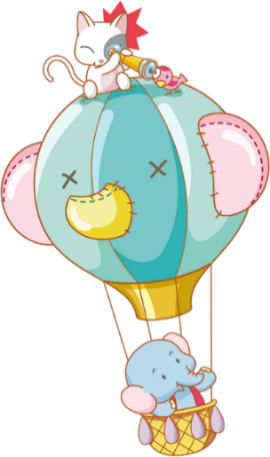 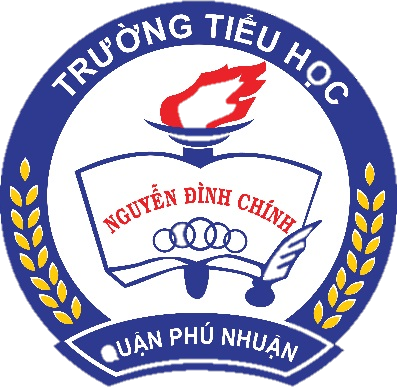 ỦY BAN NHÂN DÂN QUẬN PHÚ NHUẬNTRƯỜNG TIỂU HỌC NGUYỄN ĐÌNH CHÍNH
TIẾNG VIỆT LỚP 1
CHỦ ĐỀ 23: NHỮNG NGƯỜI BẠN ĐẦU TIÊN
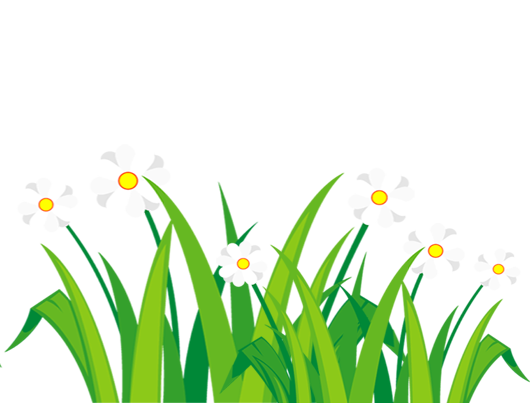 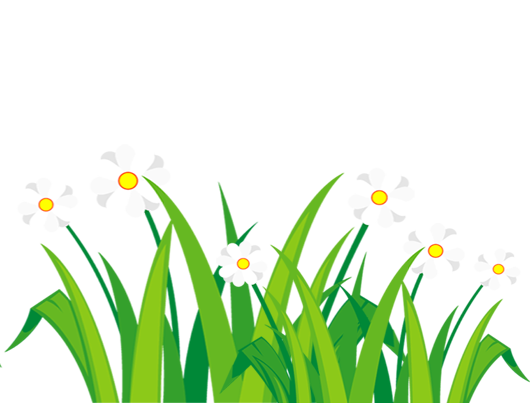 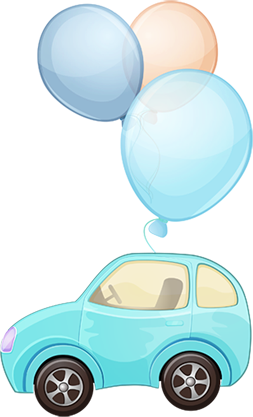 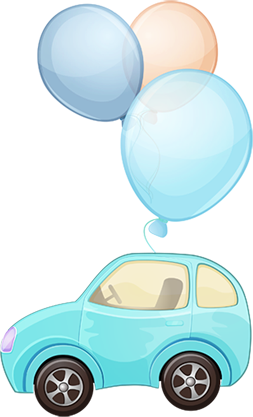 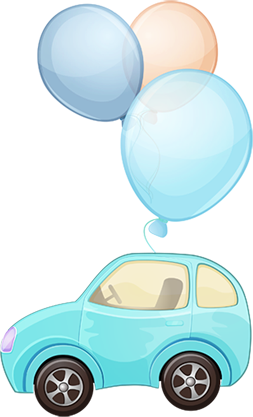 KHỞI ĐỘNG:
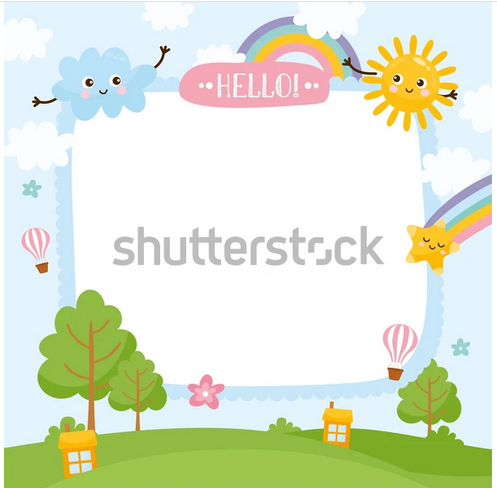 Bài 3: Những trò chơi cùng ông bà
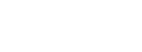 ( Tiết 1+2 )
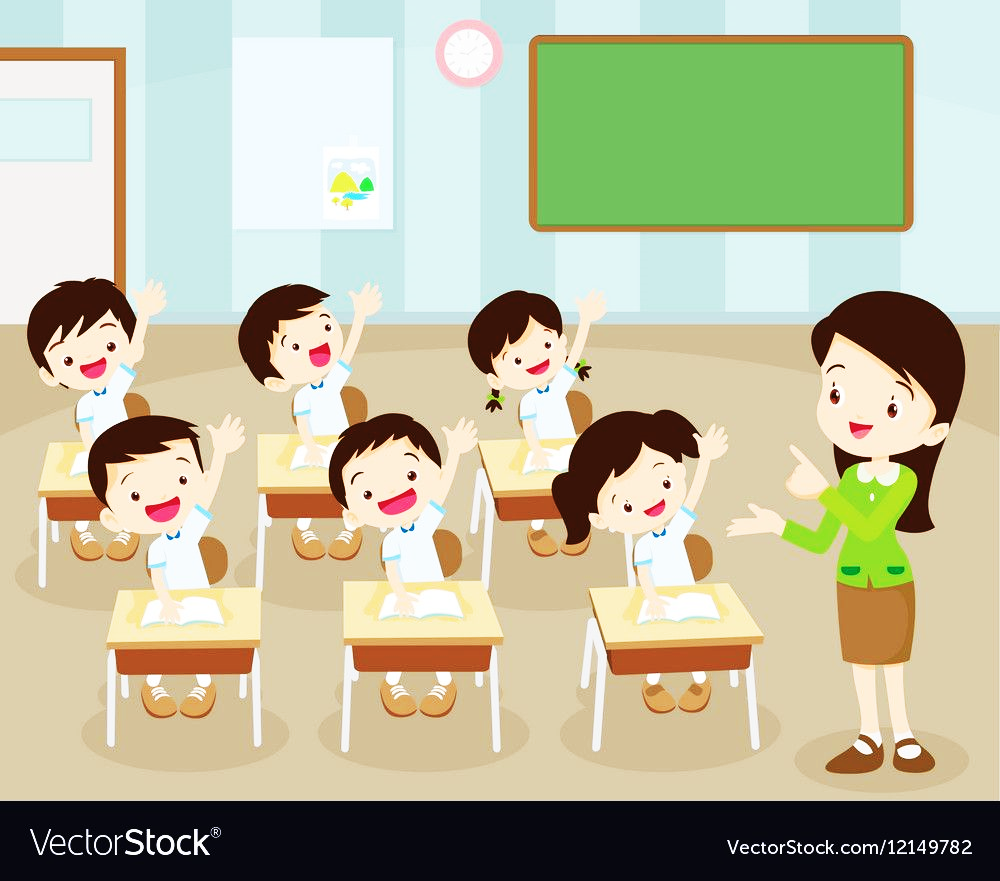 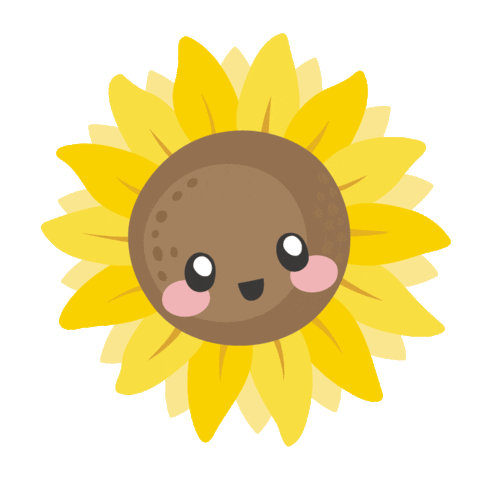 Khám phá
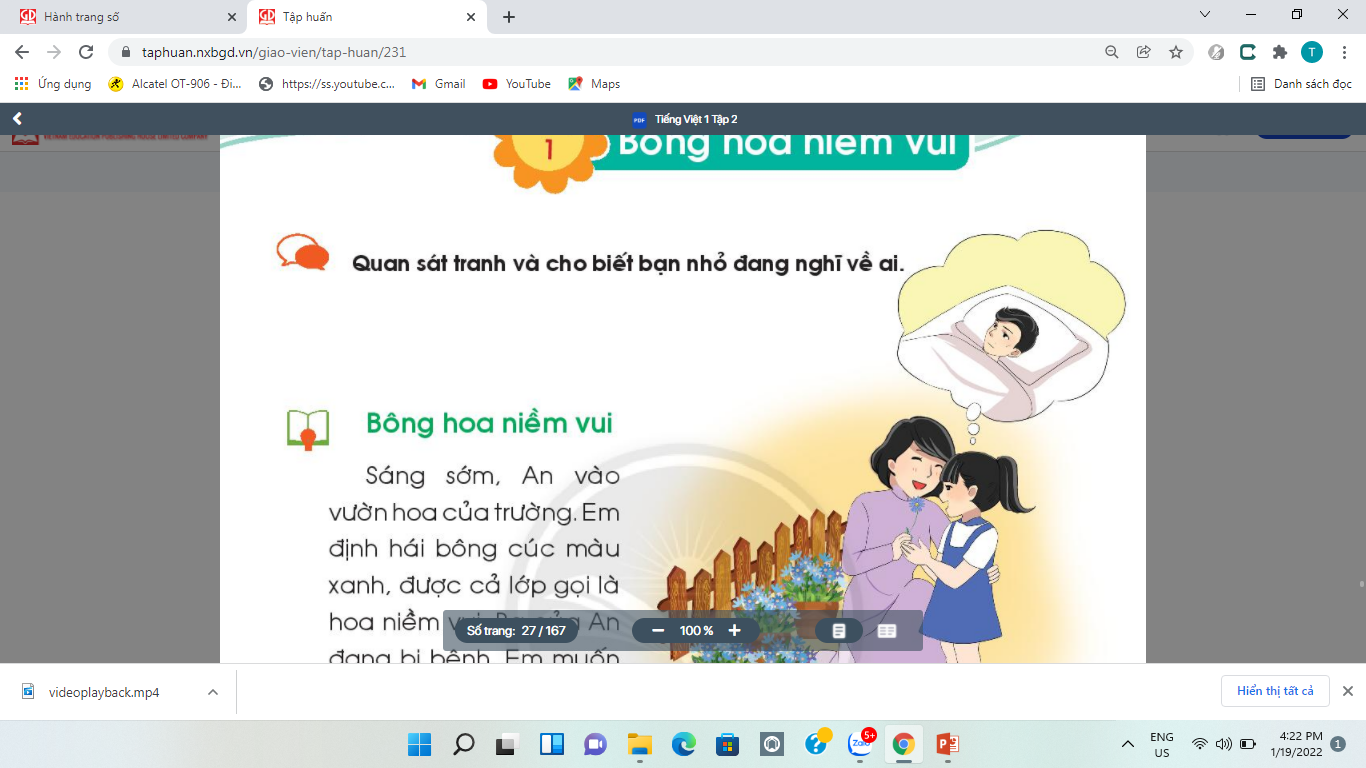 Các bạn nhỏ trong tranh đang làm gì? Với ai?
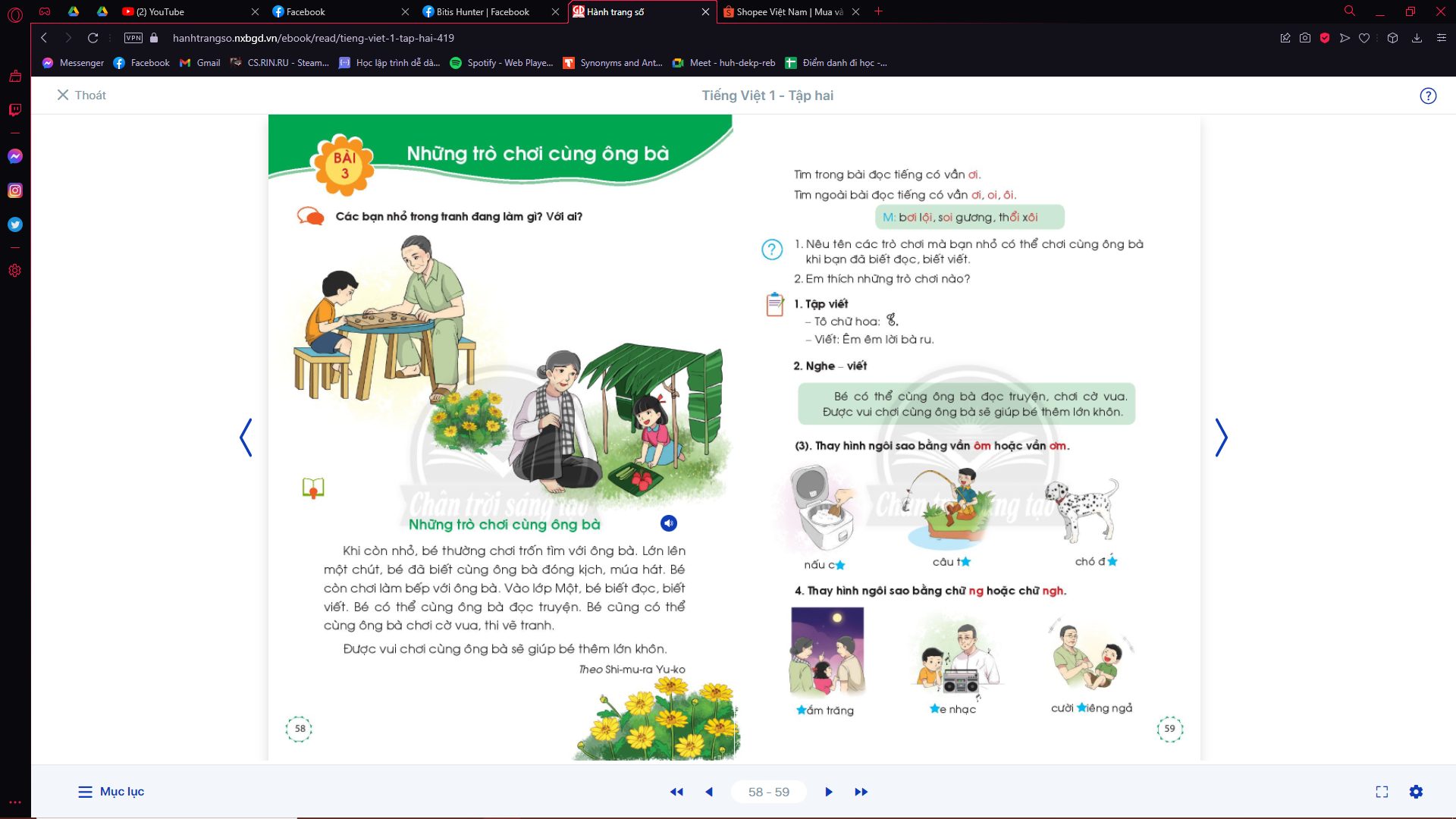 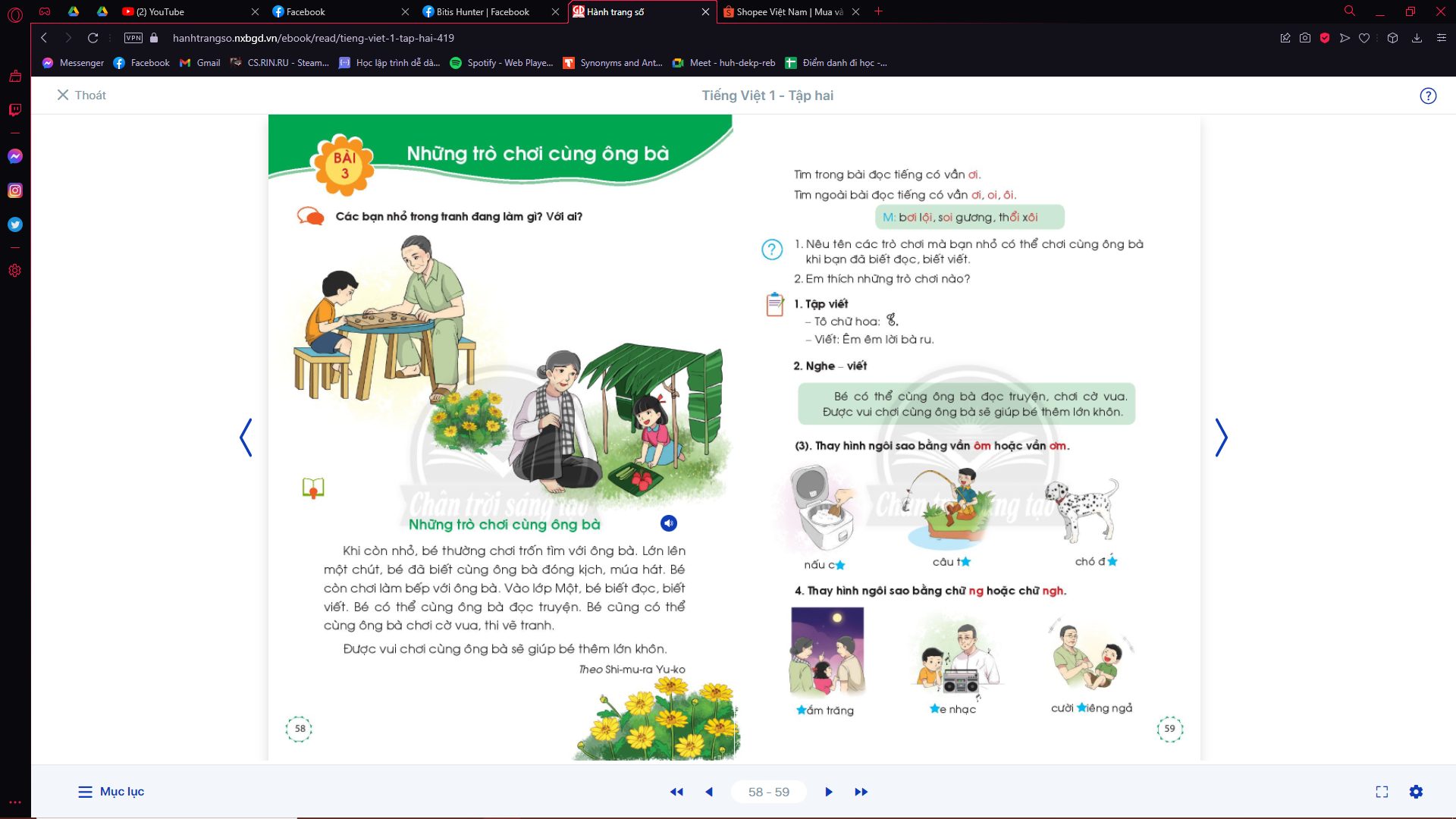 Luyện đọc từ khó.
một chút
Đóng kịch
đọc truyện
lớn khôn
Luyện đọc đoạn.
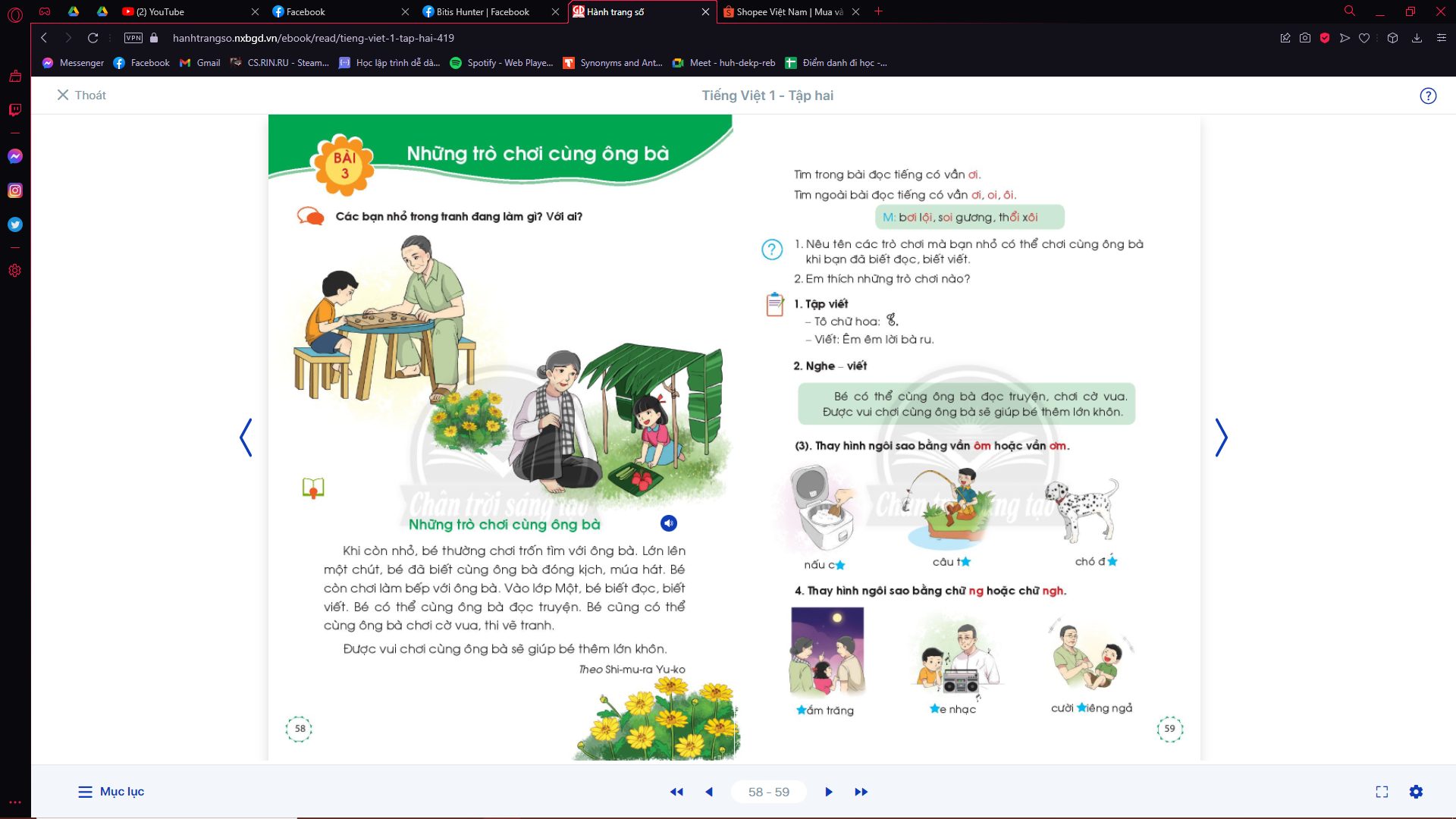 1
2
Tìm trong bài đọc tiếng có vần ơi.
trò chơi, vui chơi
ơi:
Tìm ngoài bài đọc từ ngữ chứa tiếng có vần ơi, oi, ôi.
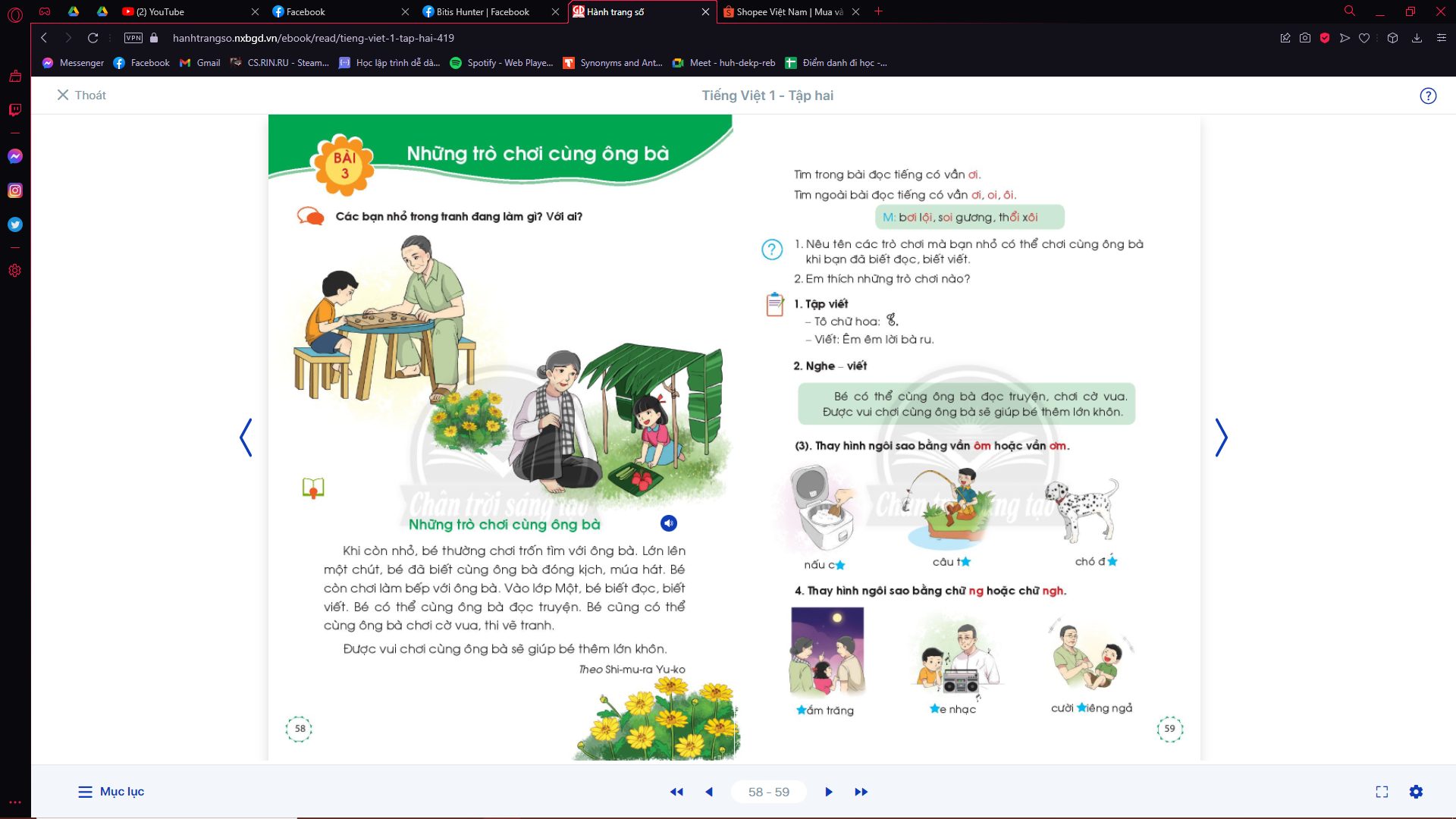 ơi:
nghỉ ngơi, tờ rơi …
oi:
thỏi vàng, nhà ngói…
trái ổi, bà nội…
ôi:
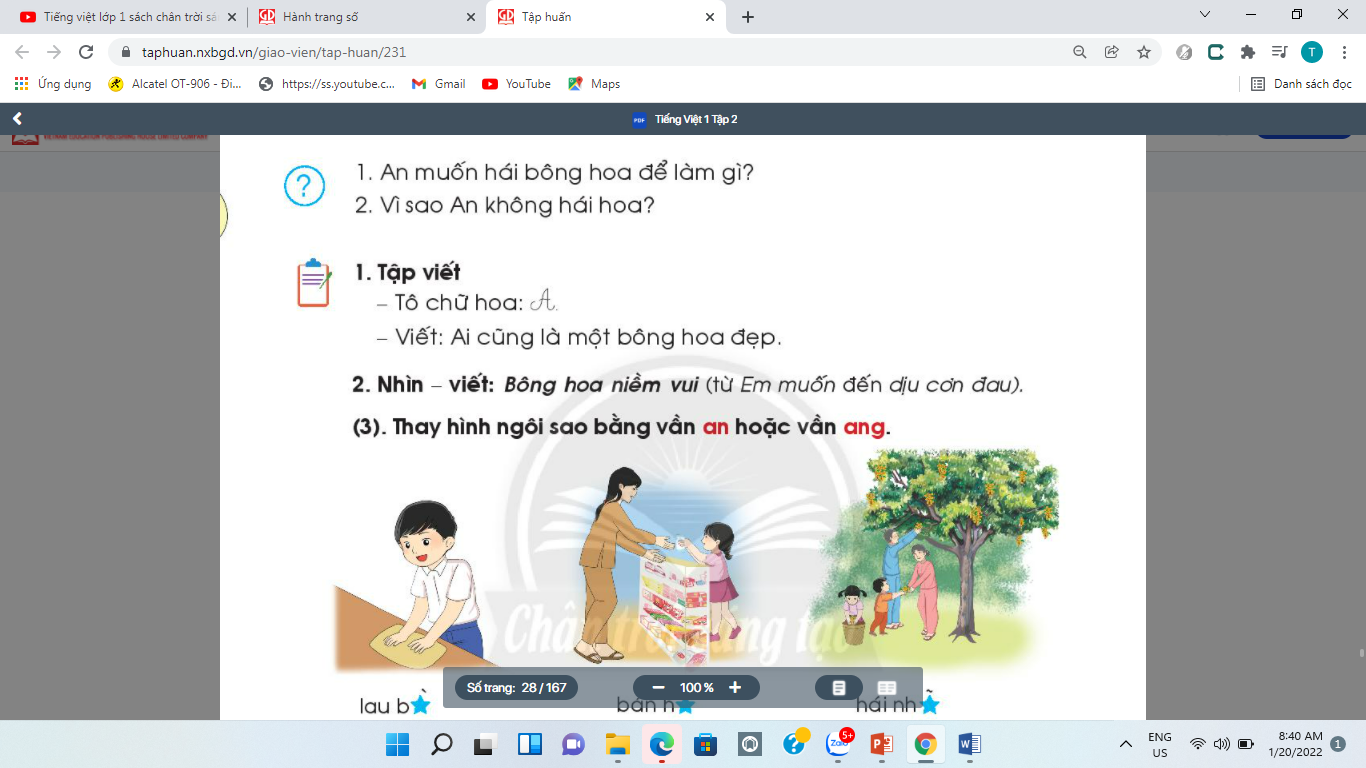 1. Nêu tên các trò chơi mà bạn nhỏ có thể chơi cùng ông bà khi bạn đã biết đọc, biết viết.
2. Em thích những trò chơi nào?
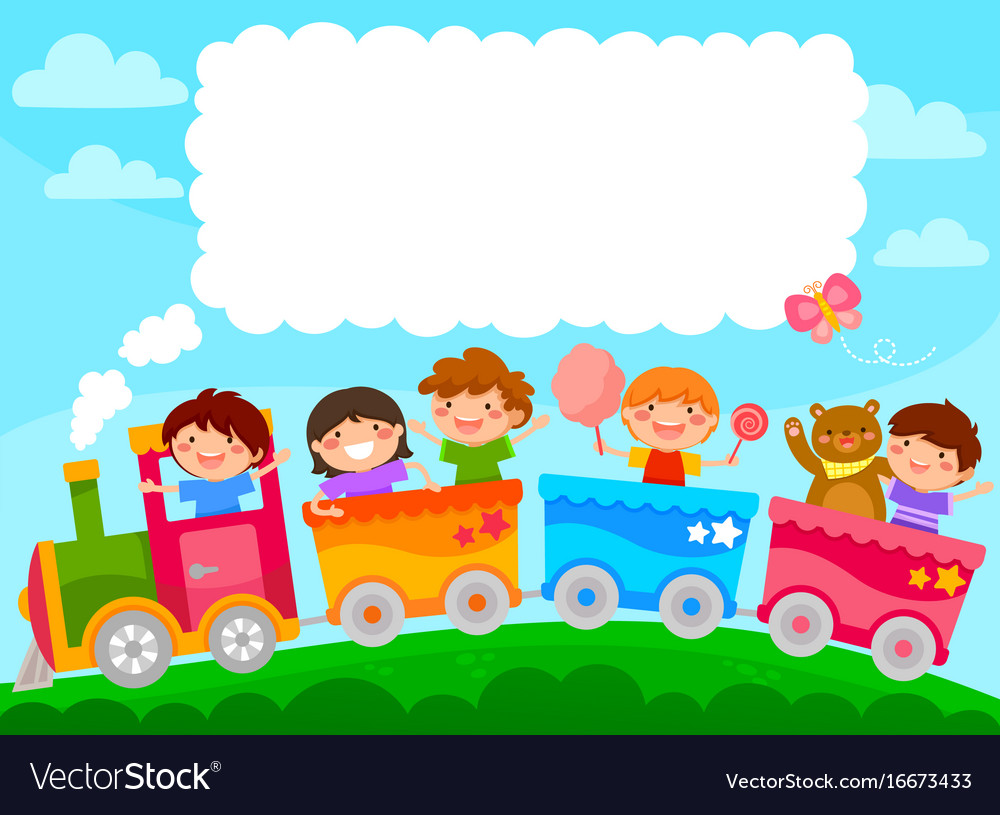 Nghỉ giữa tiết
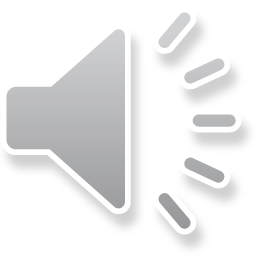 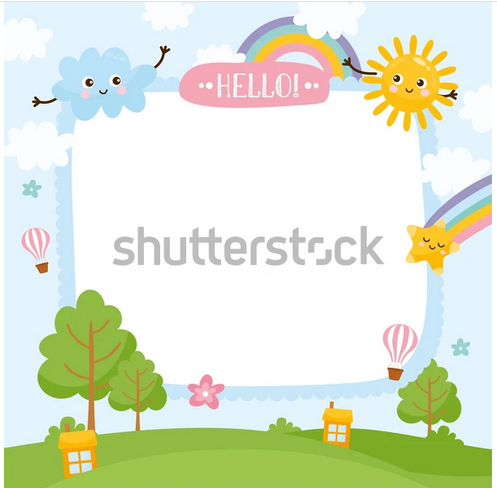 Bài 3: Những trò chơi cùng ông bà
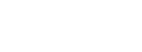 ( Tiết 3+4)
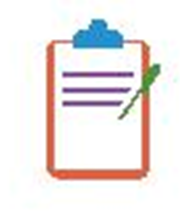 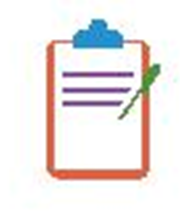 Viết: Êm êm lời bà ru.
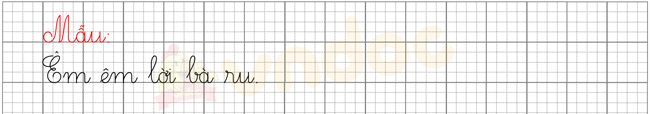 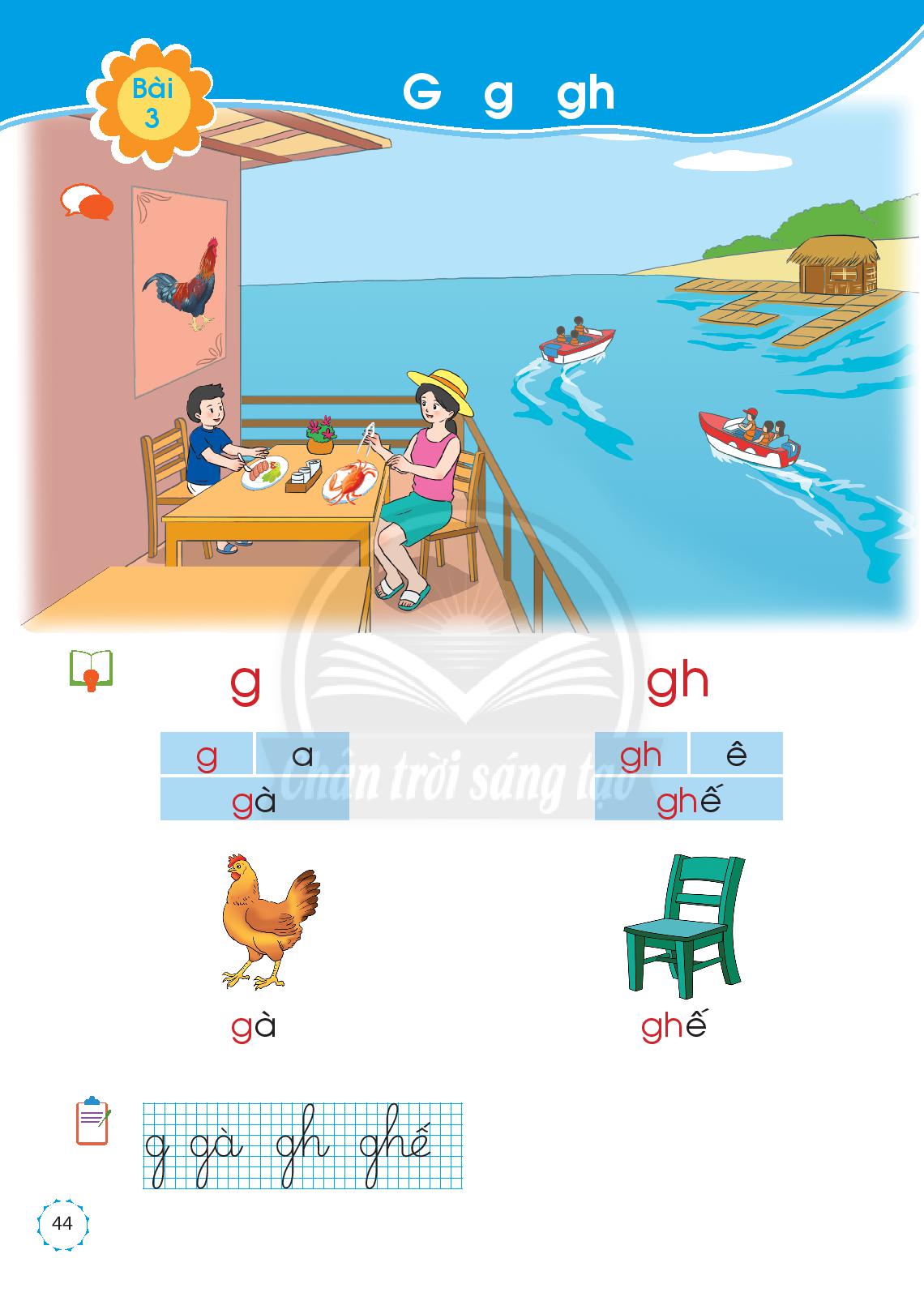 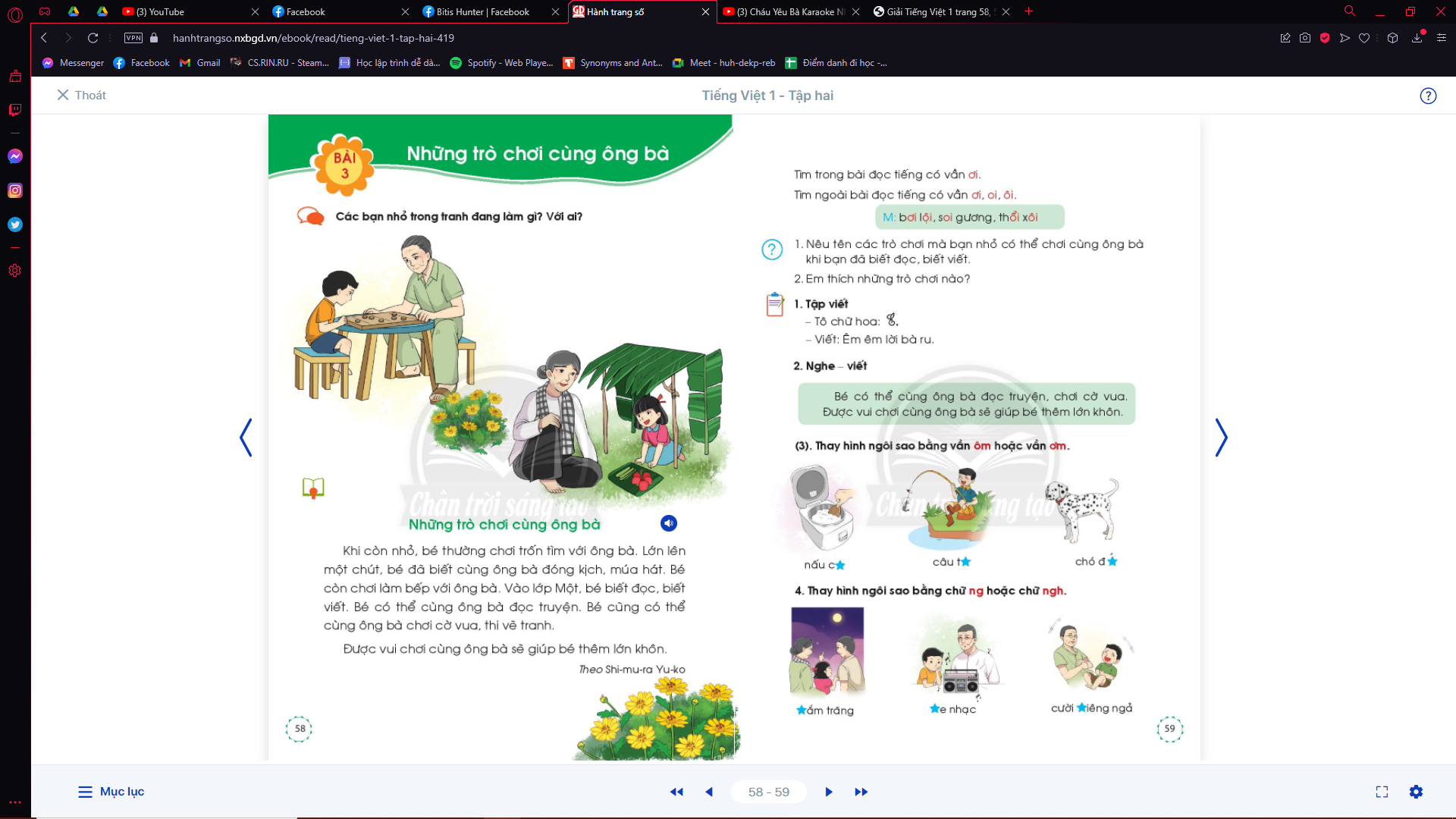 3.Thay hình ngôi sao bằng vần ôm hoặc vần ơm.
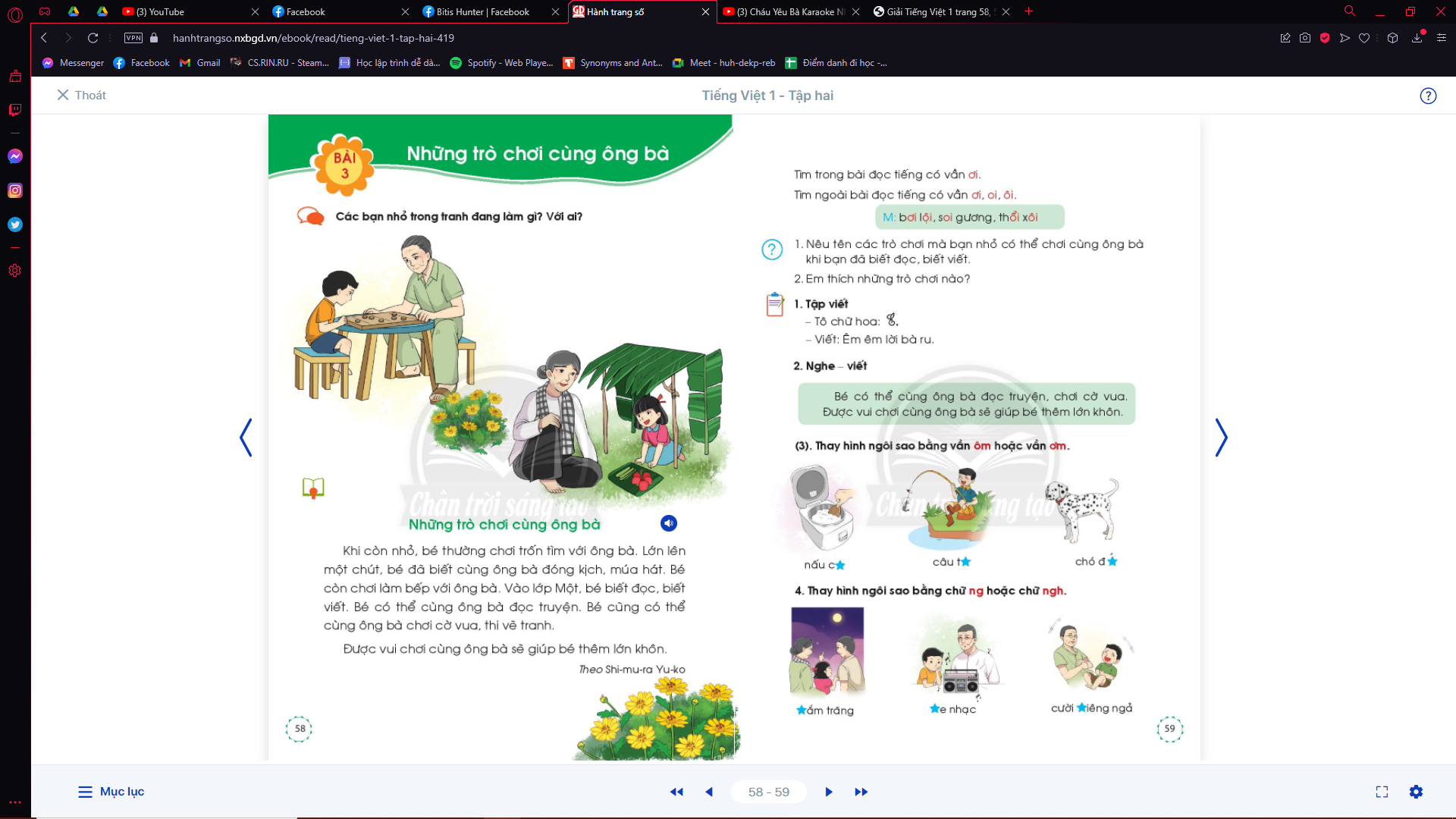 ôm
ôm
ơm
4.Thay hình ngôi sao bằng chữ ng hoặc chữ ngh.
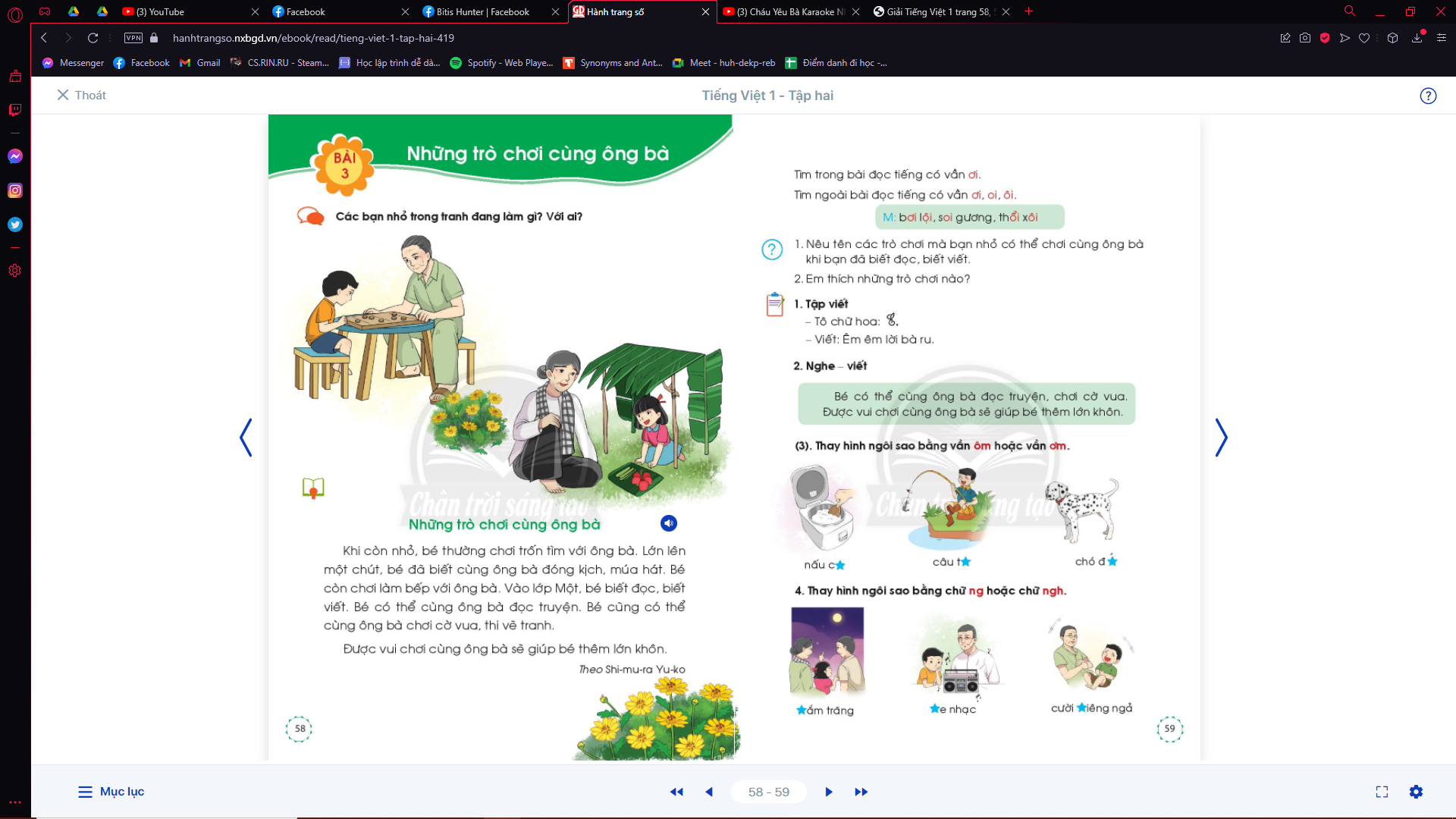 ngh
ngh
ng
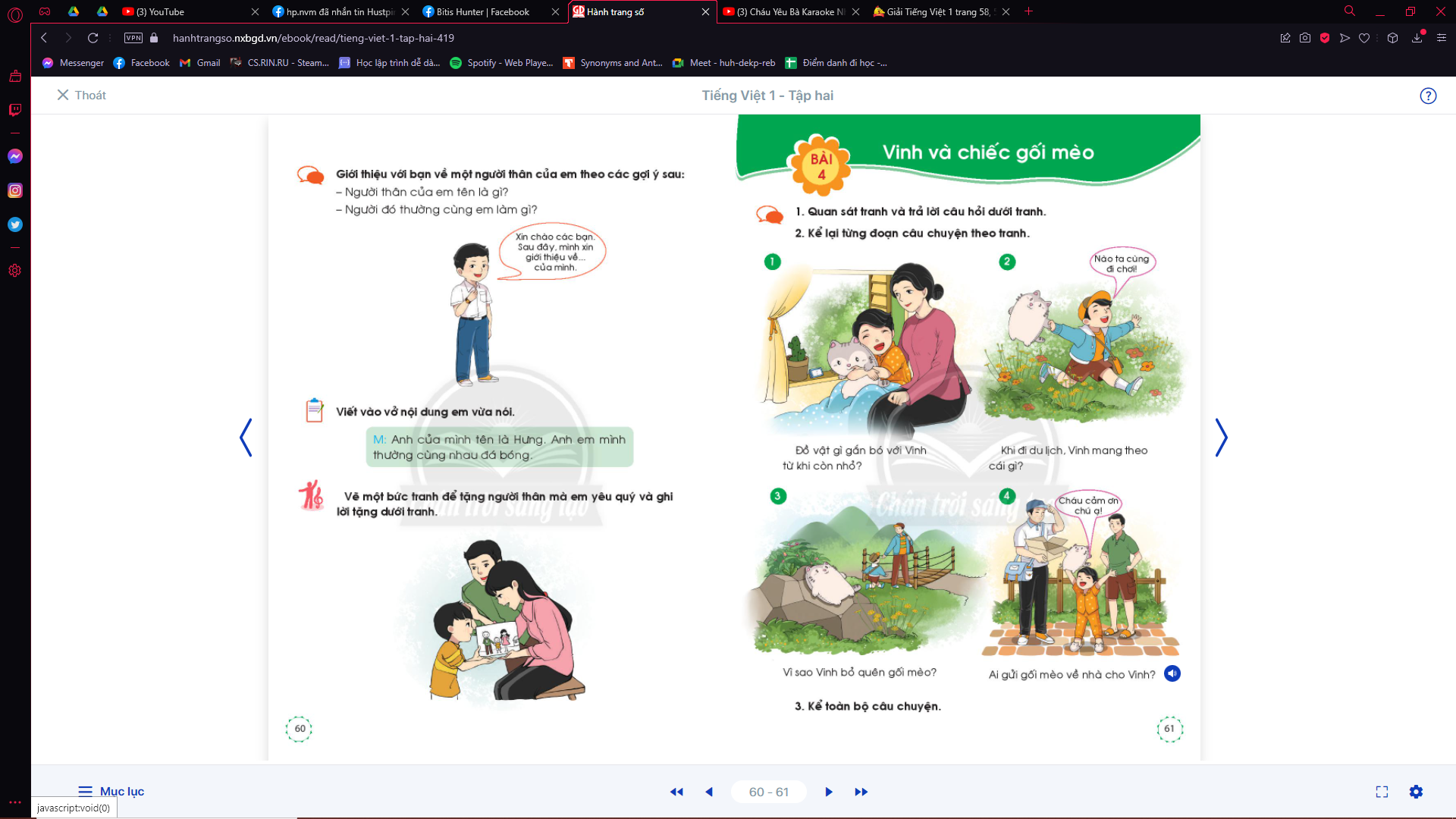 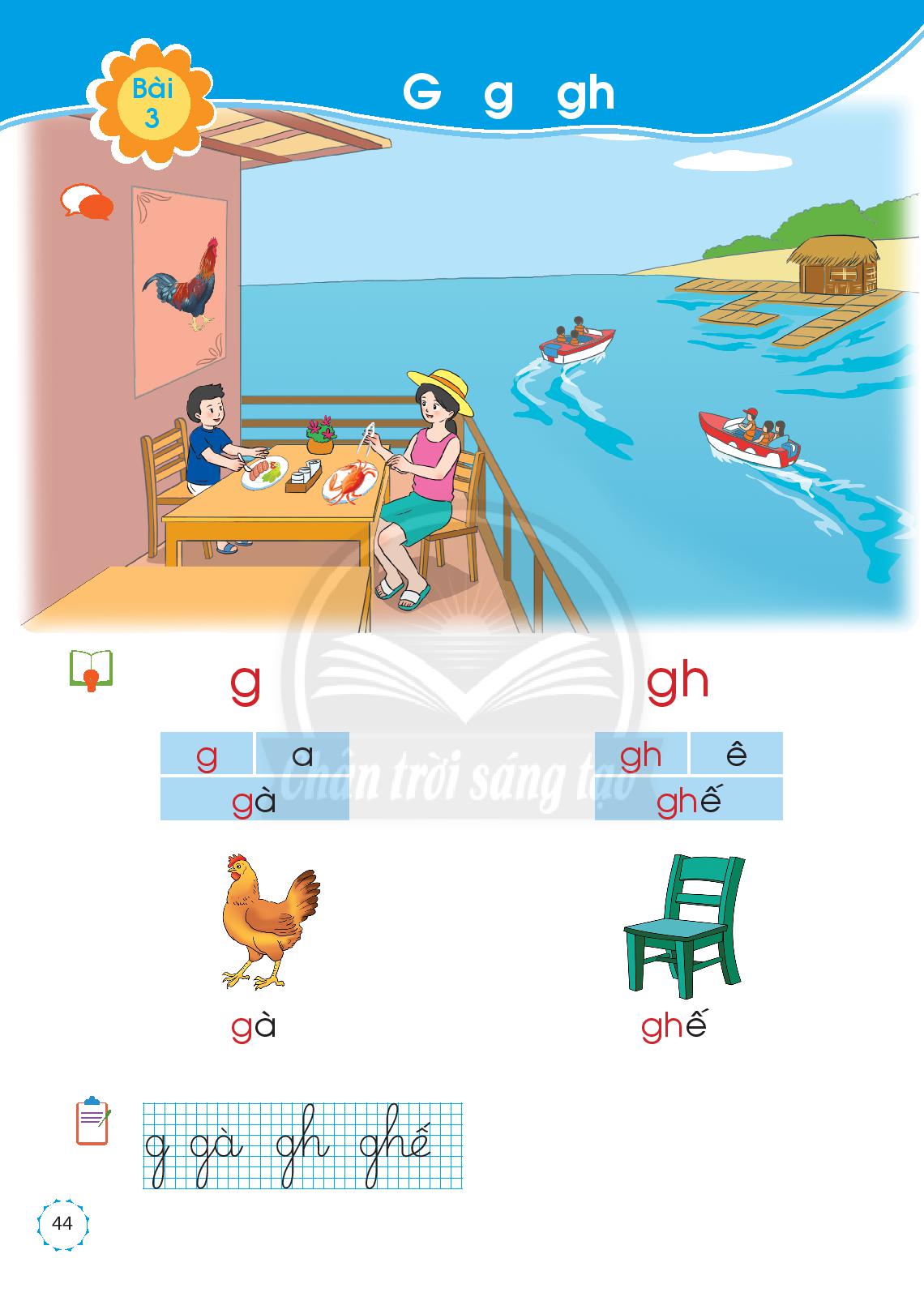 Viết vào vở nội dung mà em vừa nói.
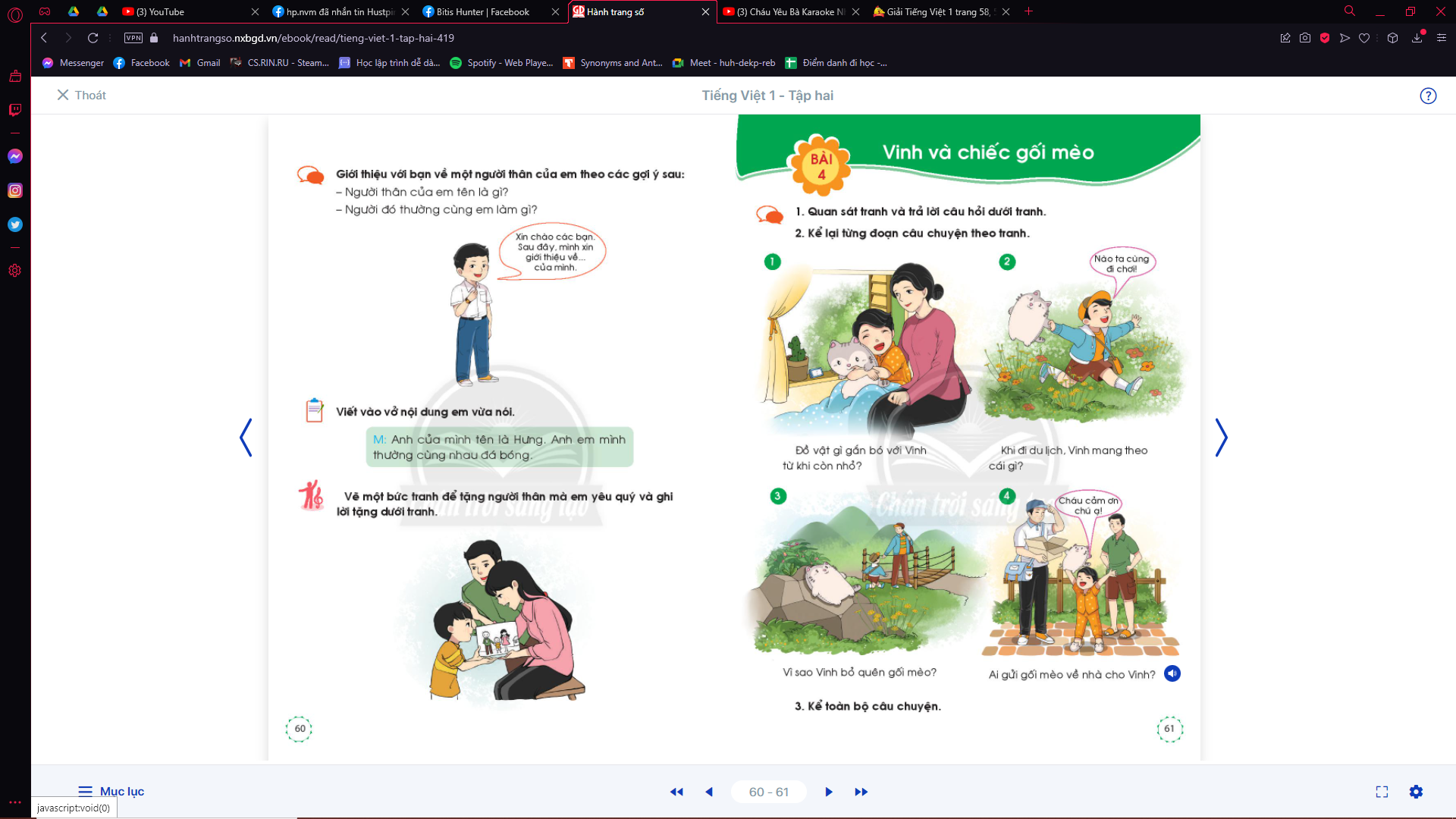 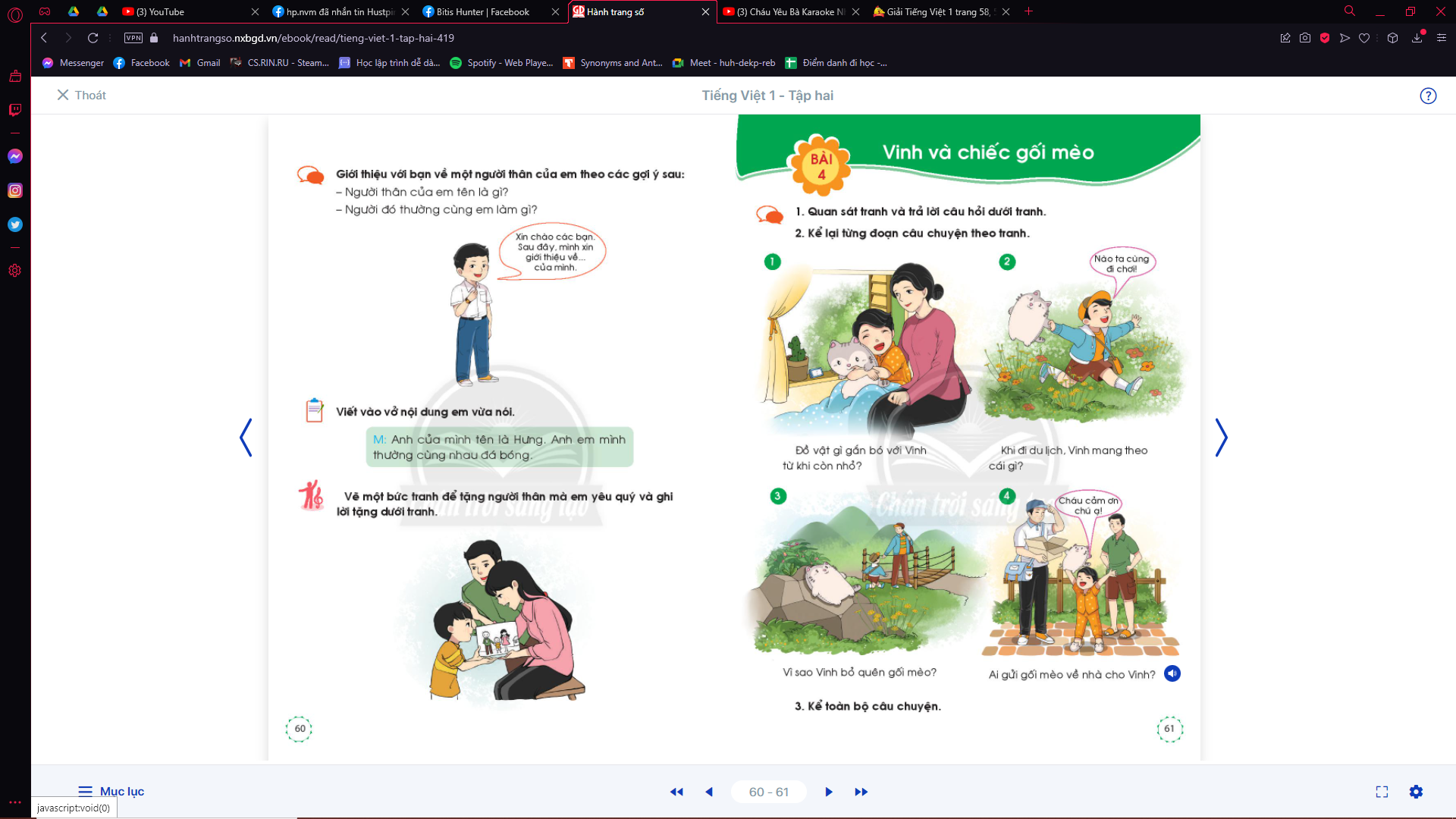 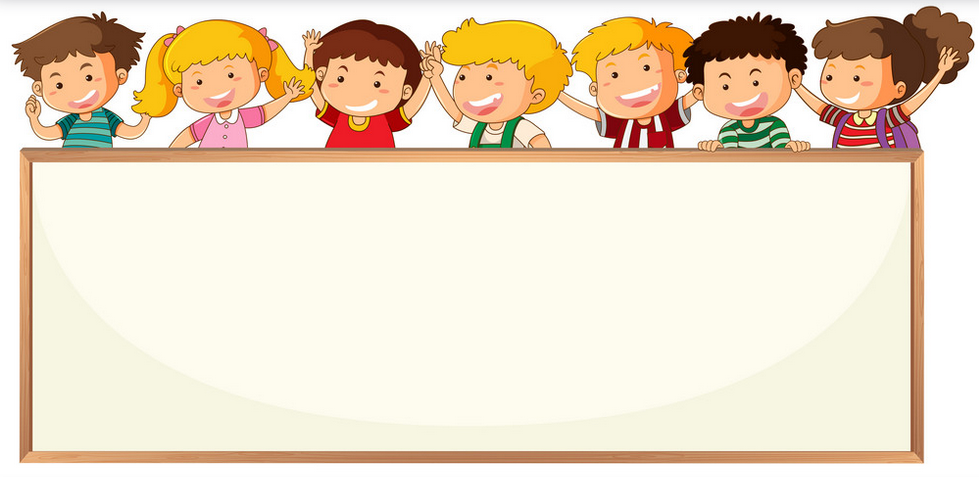 DẶN DÒ
Rèn đọc: Những trò chơi cùng ông bà.
Chuẩn bị: Vinh và chiếc gối mèo trang 61 (STV)
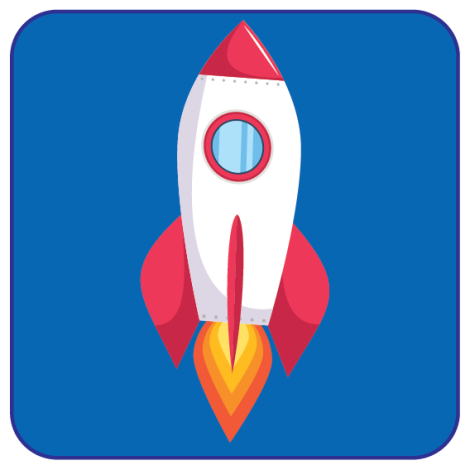 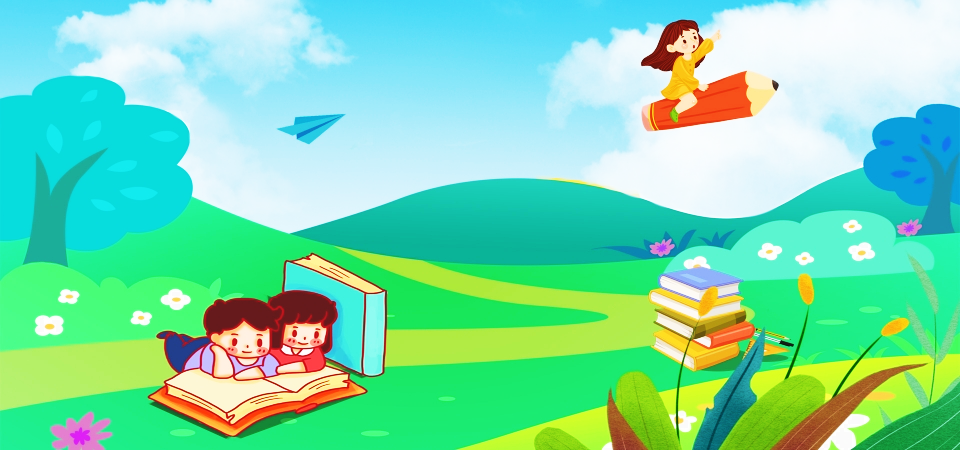 BÀI SOẠN CỦA 
LAN HƯƠNG
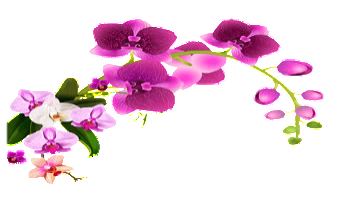 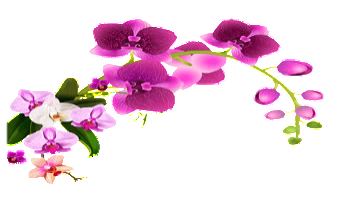 Chào tạm biệt    các em
035.447.3852
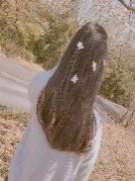